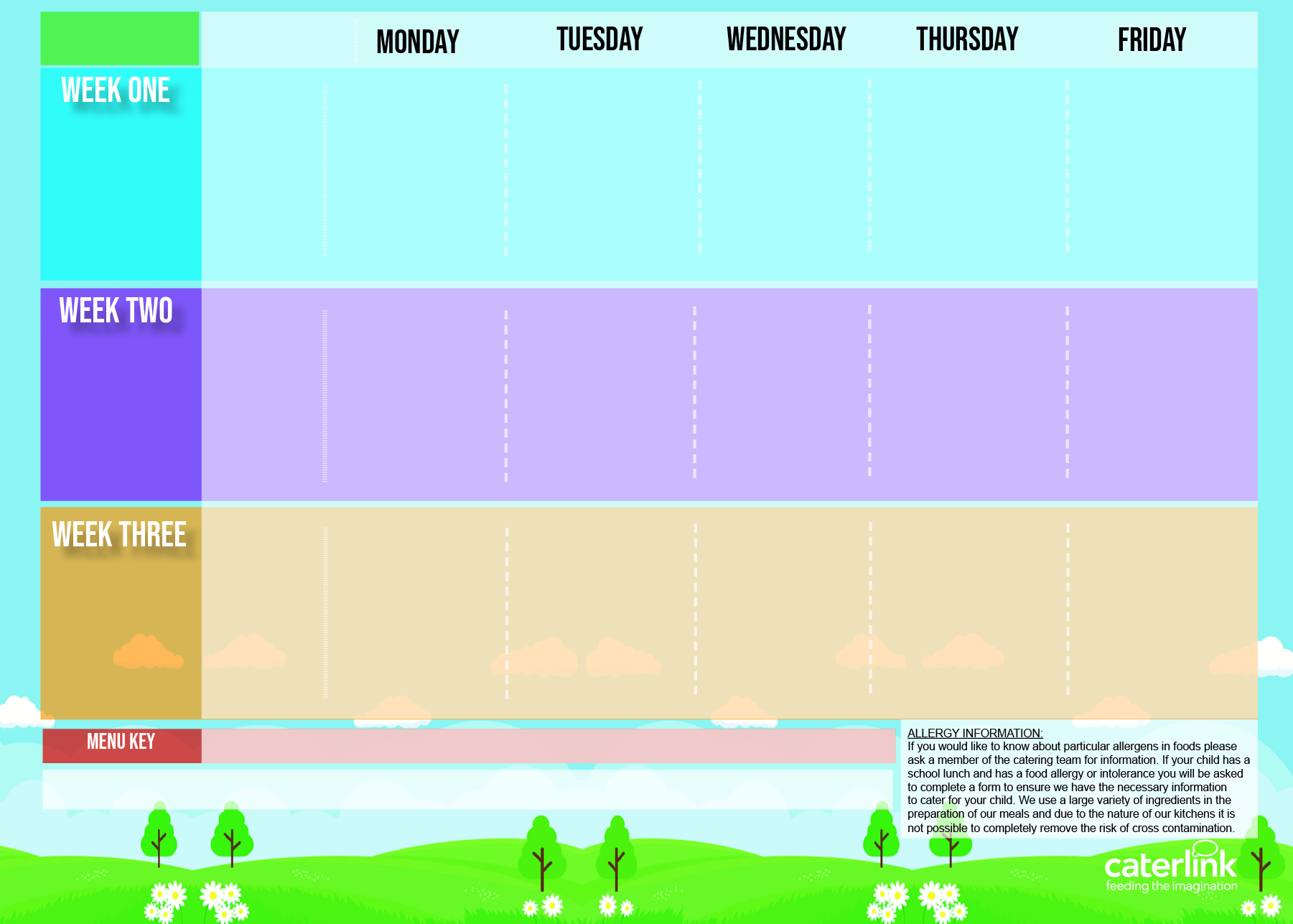 Central Autumn Winter Menu 2024 2025
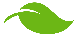 04/11    25/11     16/12     20/01       10/02       10/03      31/03
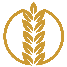 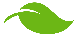 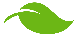 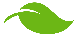 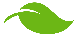 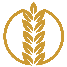 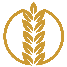 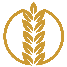 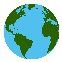 11/11    02/12
06/01    27/01       24/02      17/03
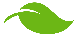 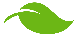 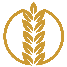 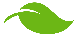 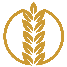 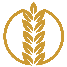 18/11    09/12    13/01    03/02       03/03       24/03
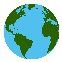 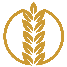 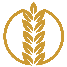 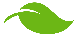 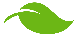 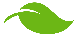 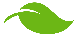 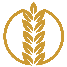 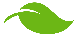 Allergy Information
If your child has an allergy or intolerance please contact the School Office. You will be asked to complete the Caterlink special diets allergy form and provide NHS medical evidence of the allergies or intolerances before your child can receive a school meal. We use a large variety of ingredients in the preparation of our meals and due to the nature of our kitchens it is not possible to completely remove the risk of cross contamination.
*    Halal Alternative Available
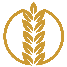 Added Plant Power
Wholemeal
Vegan
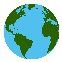 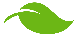 Available  Daily:  Jacket Potato with choice of fillings - Fresh Bread – Salad Selection – Fresh Fruit and  Organic Yoghurt